Реализация практической части предмета «Информатика» через ПО смартфона
Бутонакова О.Г.
Ситникова Е.В. 
МБОУ СШ № 98
Тематические блоки
Программирование
Обработка графической информации
Обработка текстовой информации
Мультимедиа
Обработка числовой информации
Коммуникационные технологии
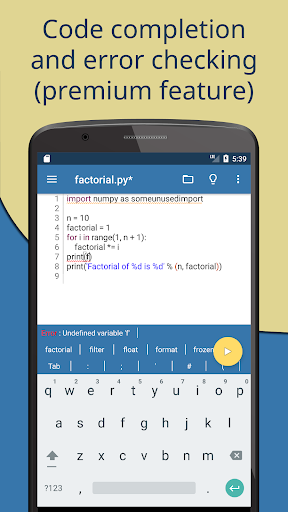 Программирование
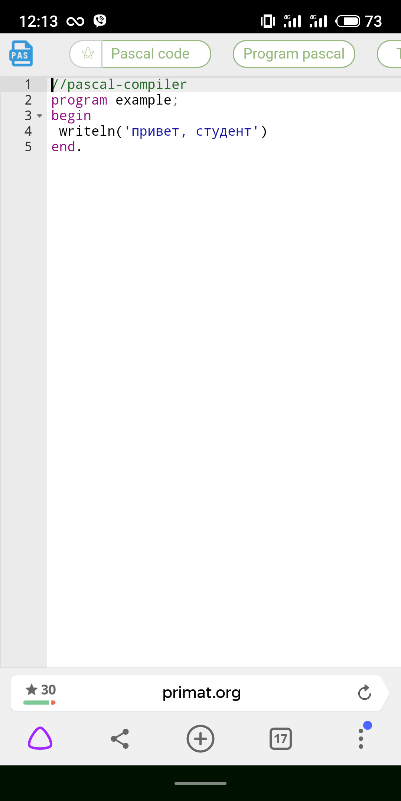 Язык программирования Python 
Pydroid 3
Python Programming Int
Язык программирования Pascal
Pascal N-IDE – Editor
Pascal Programming Language
 Онлайн версия для браузеров http://primat.org/index/0-128
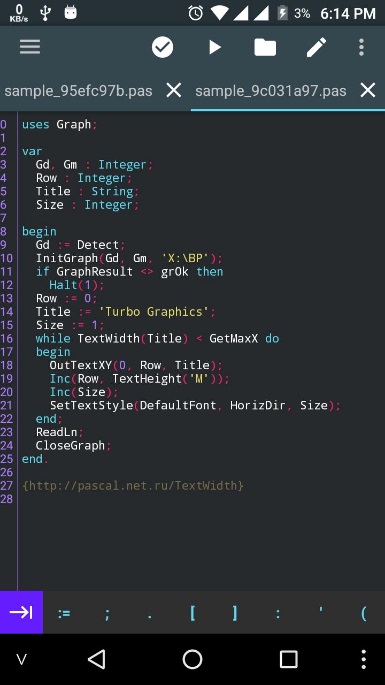 Обработка графической информации
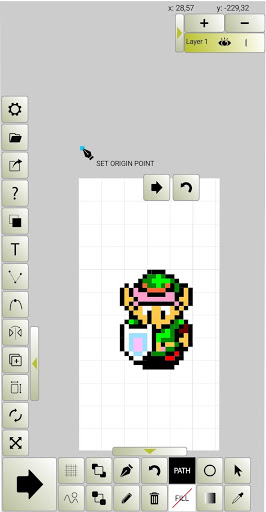 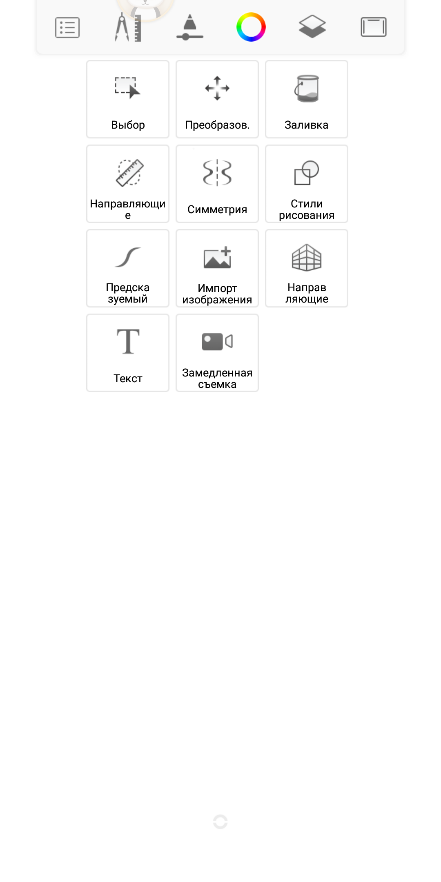 Ibis Paint (Платформа: iOS / Android)
Autodesk Sketchers
Pluma vector svg
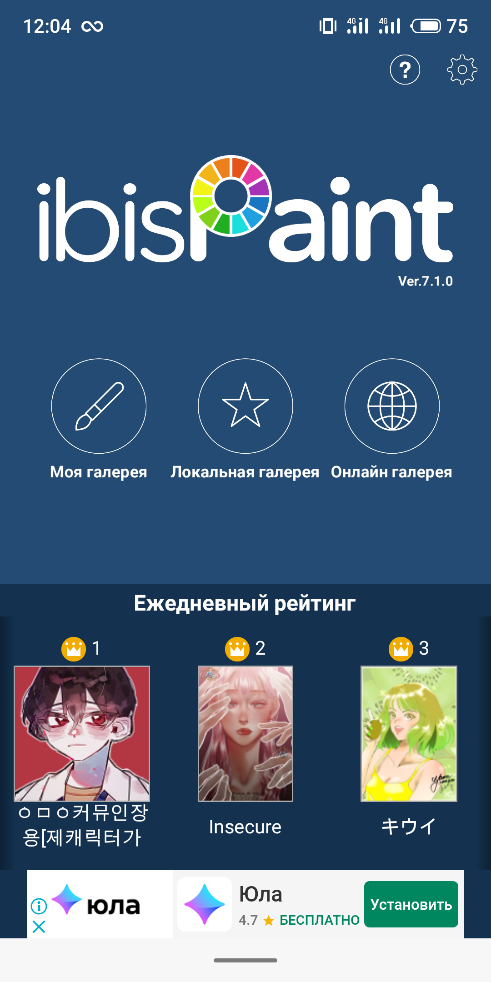 Обработка текстовой информации
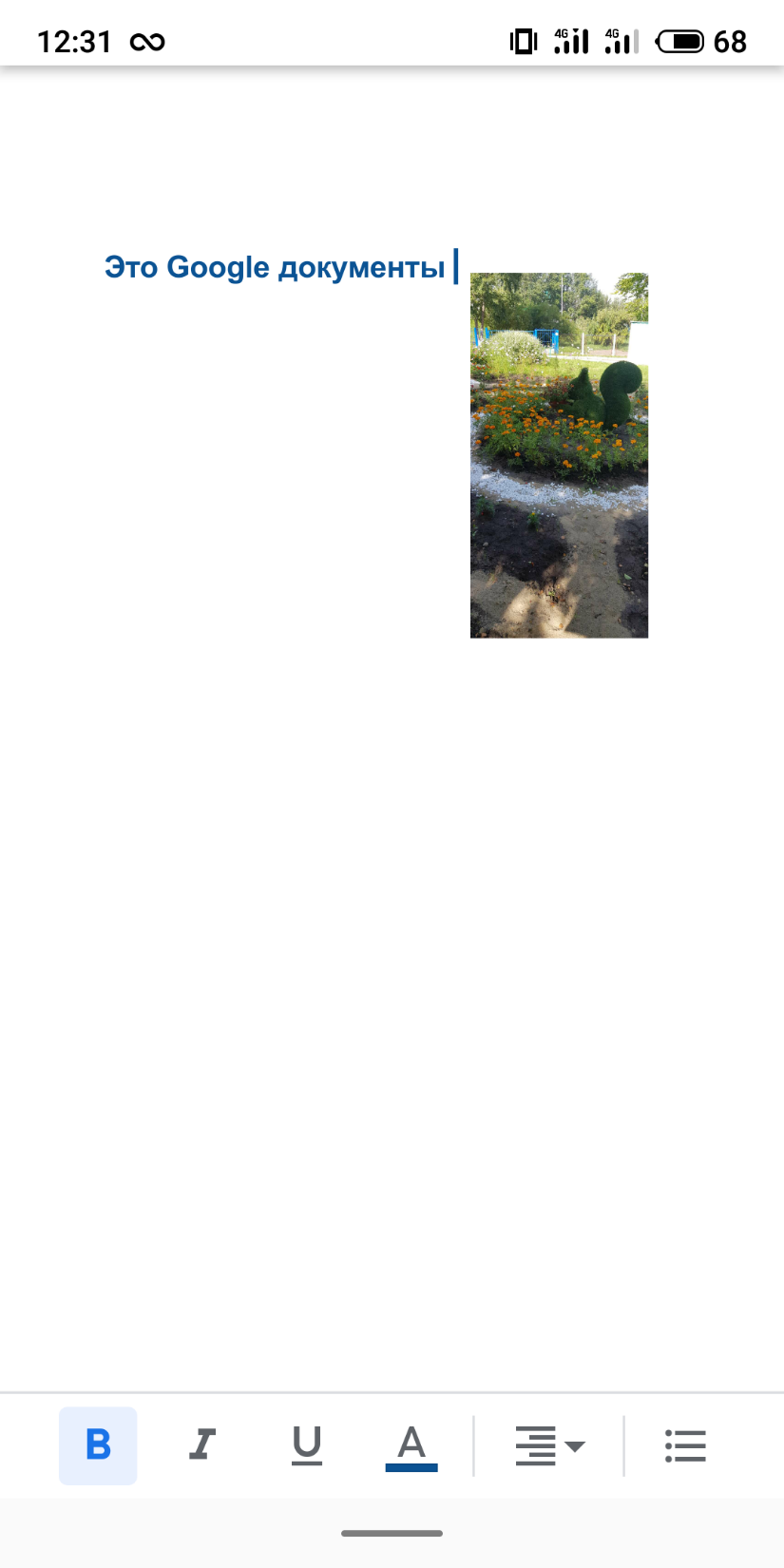 Google документы
MS Word
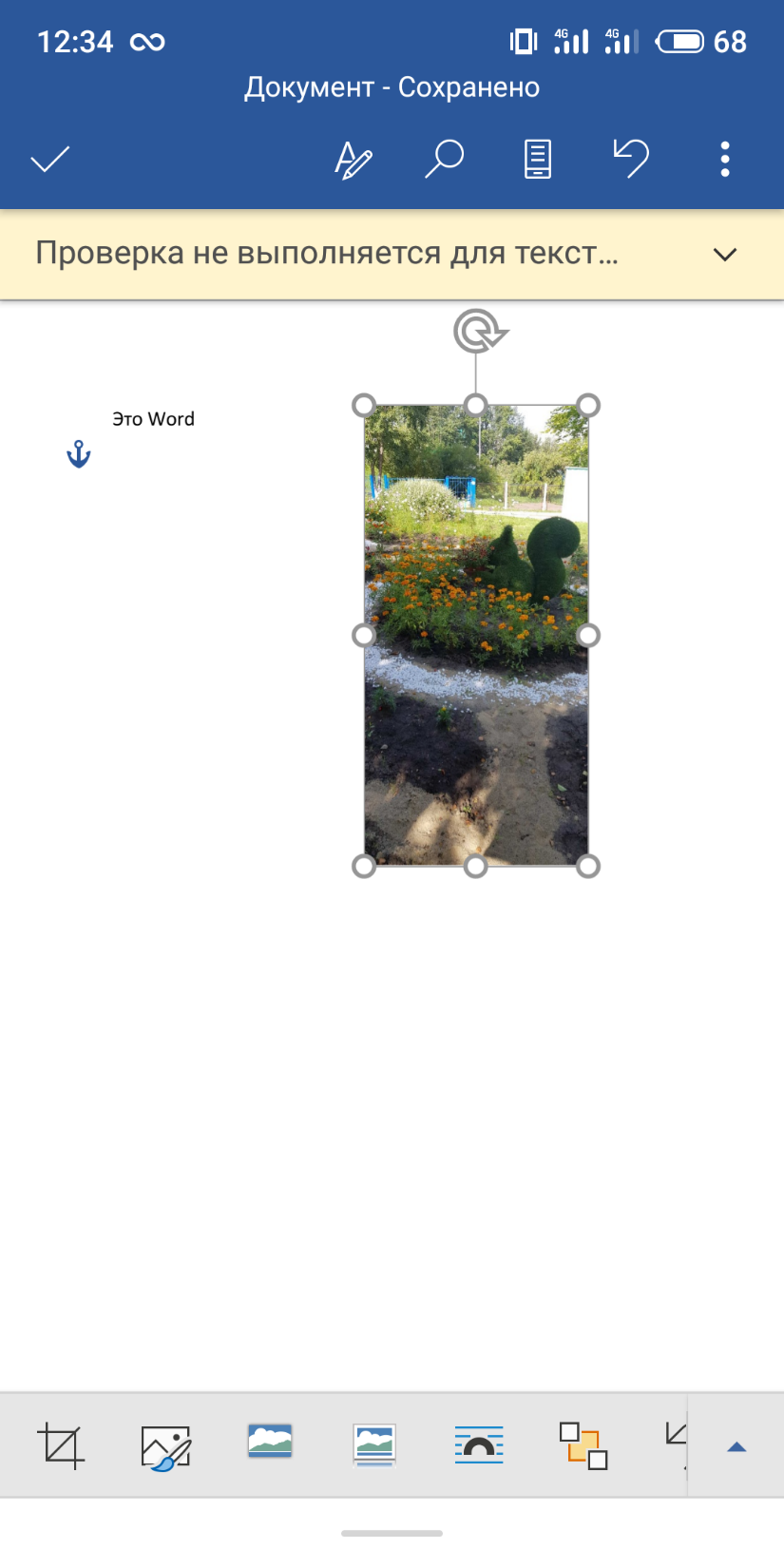 Мультимедиа
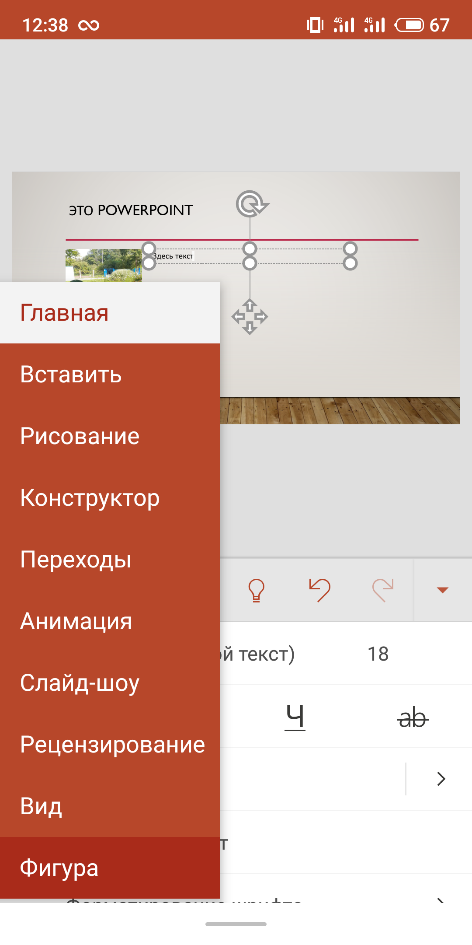 Google презентации
MS PowerPoint
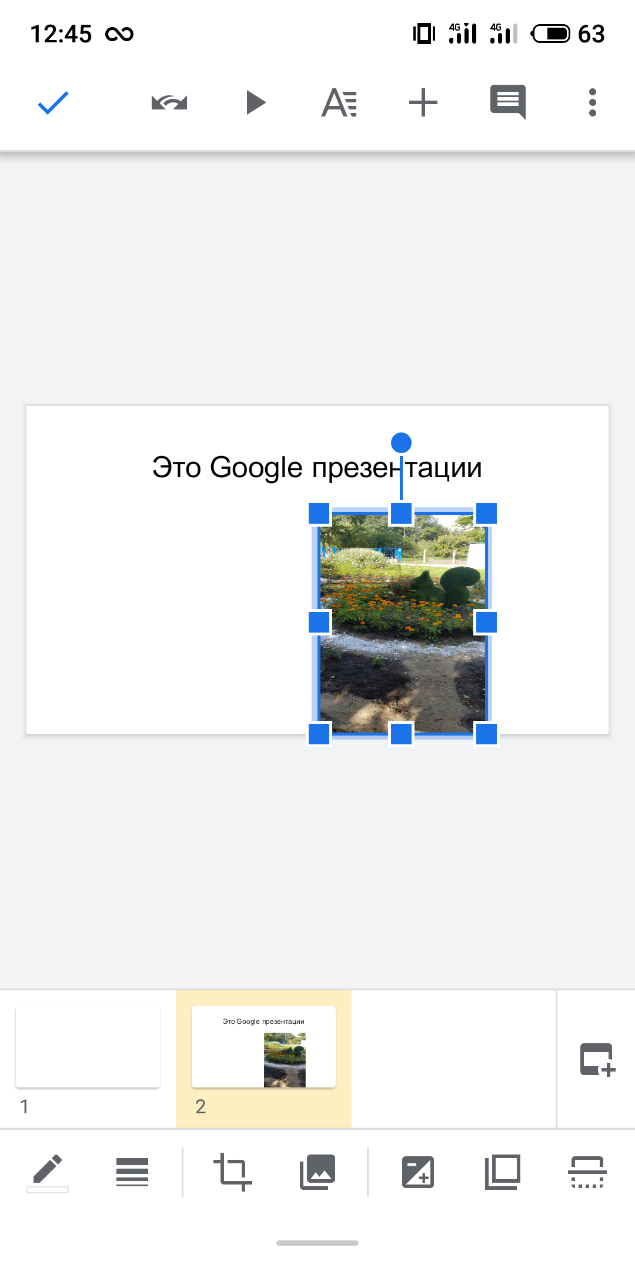 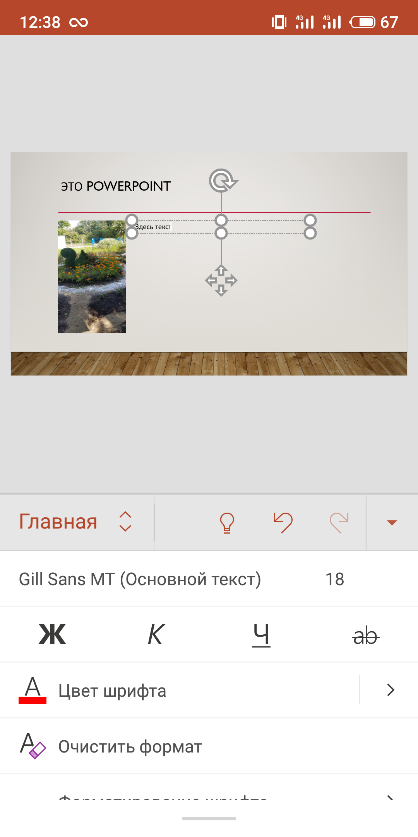 Мультимедиа
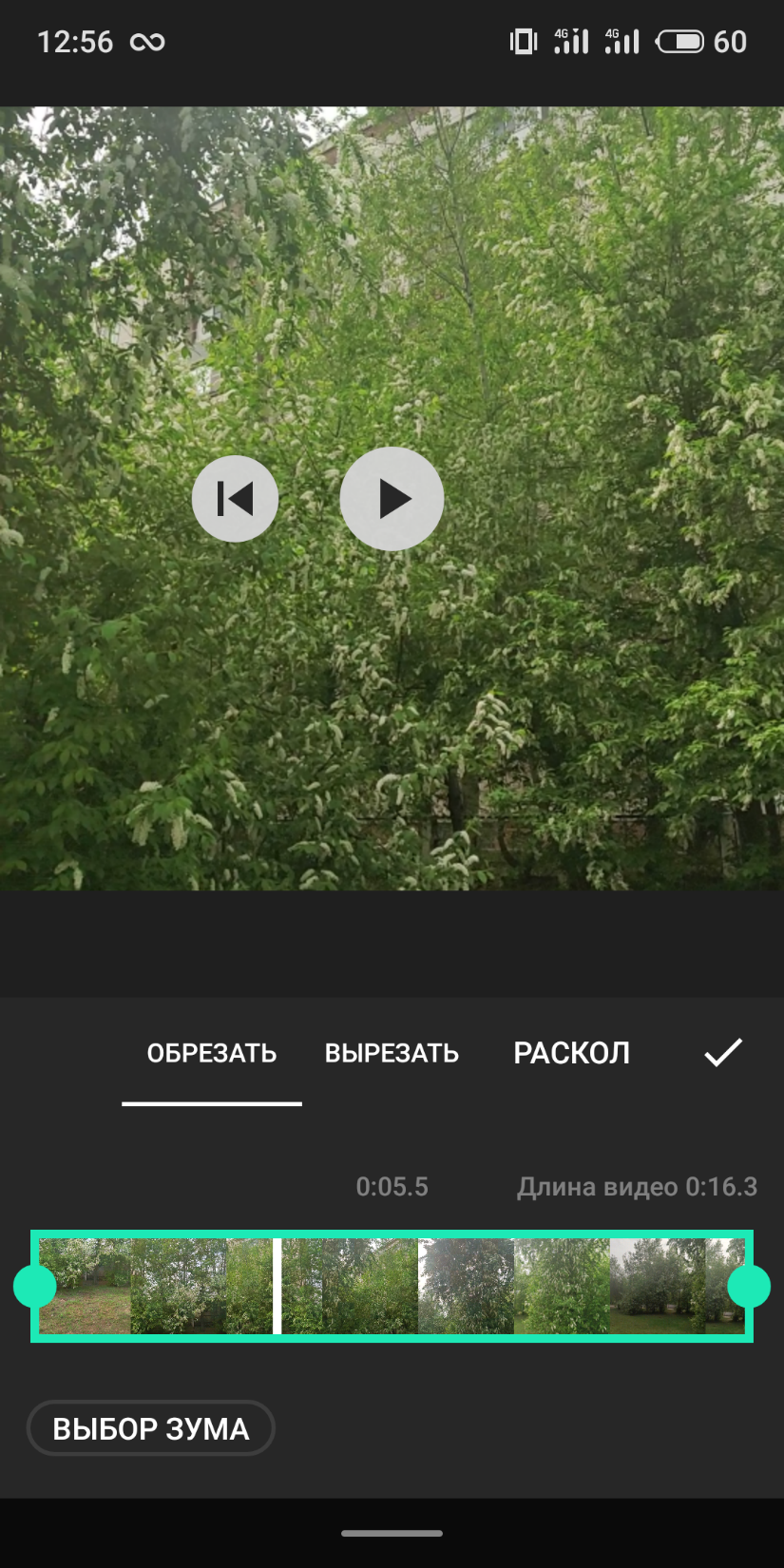 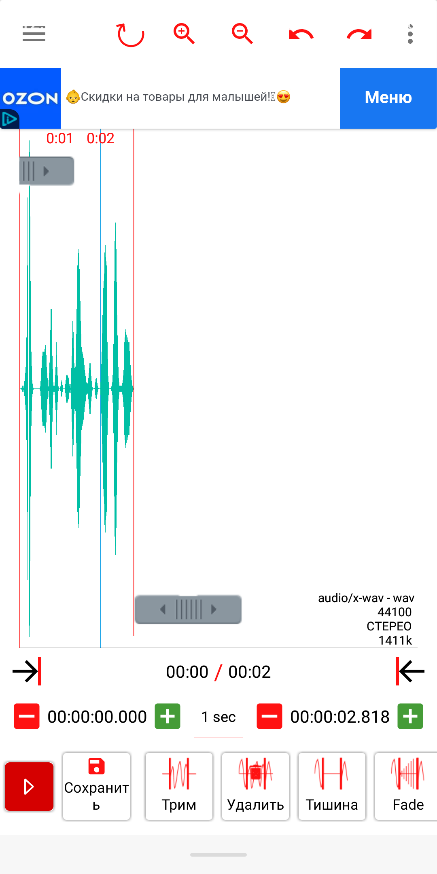 Audiolab
Inshot
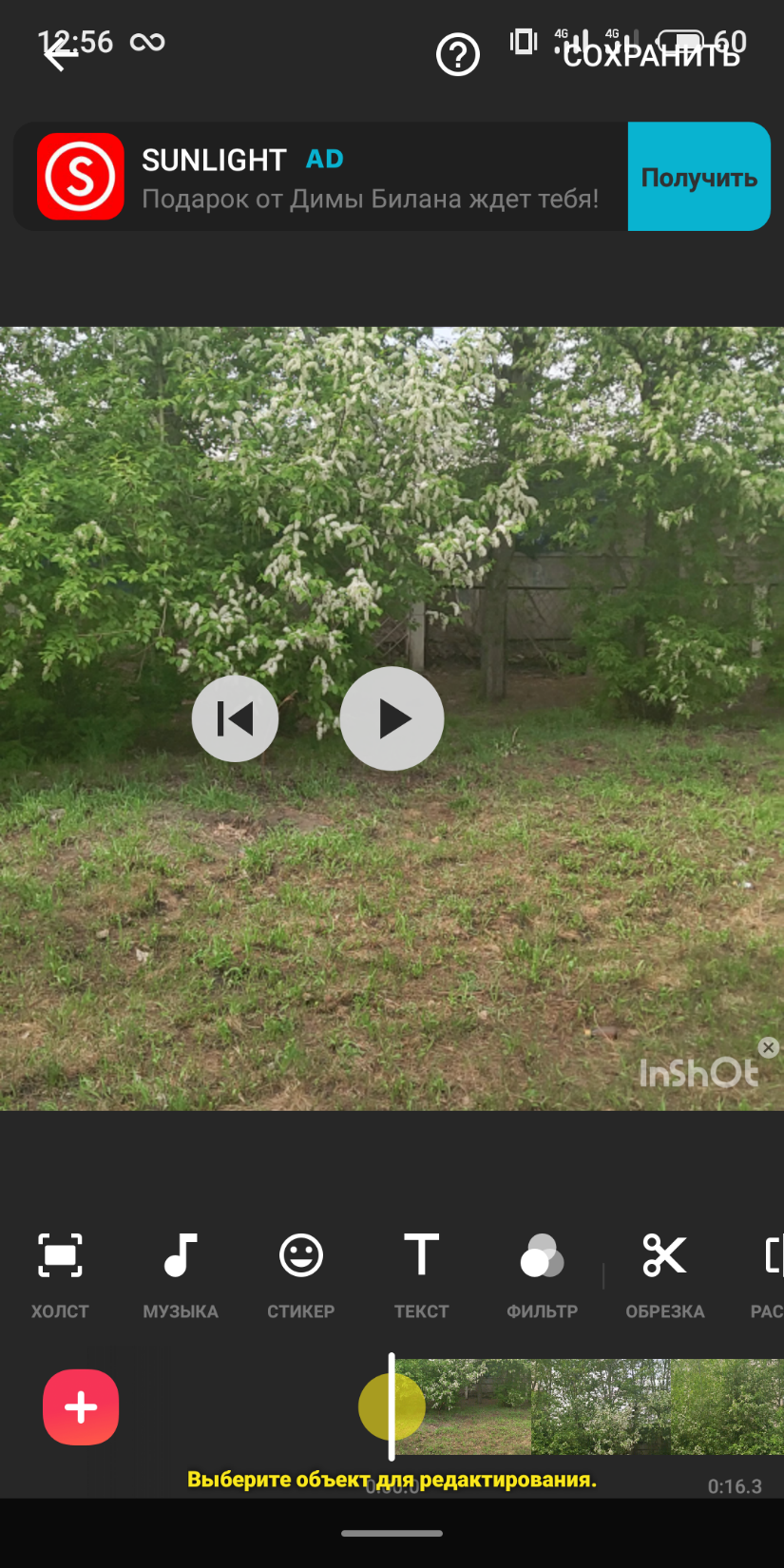 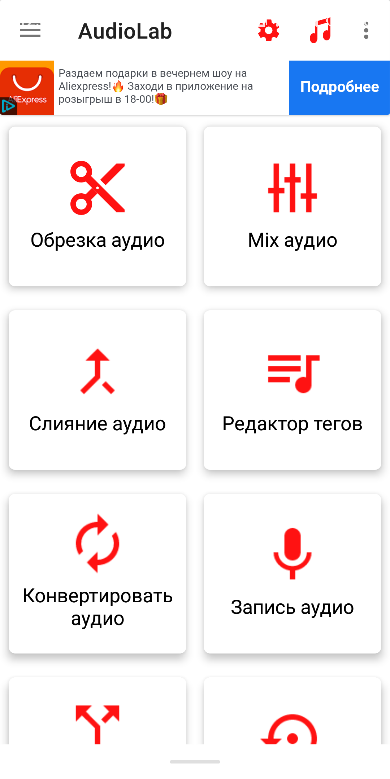 Обработка числовой информации
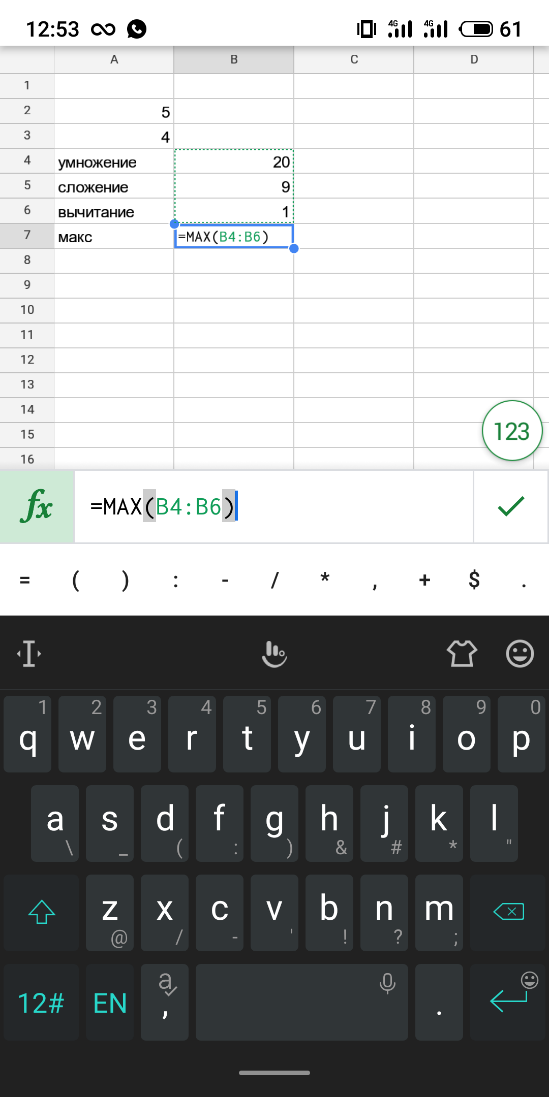 Google таблицы
MS Excel
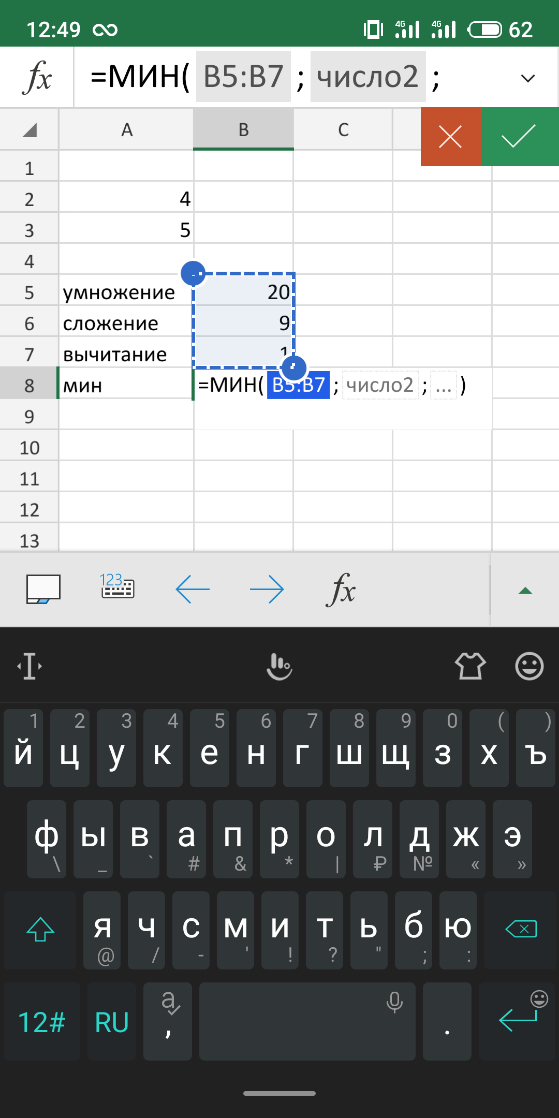 Коммуникационные технологии
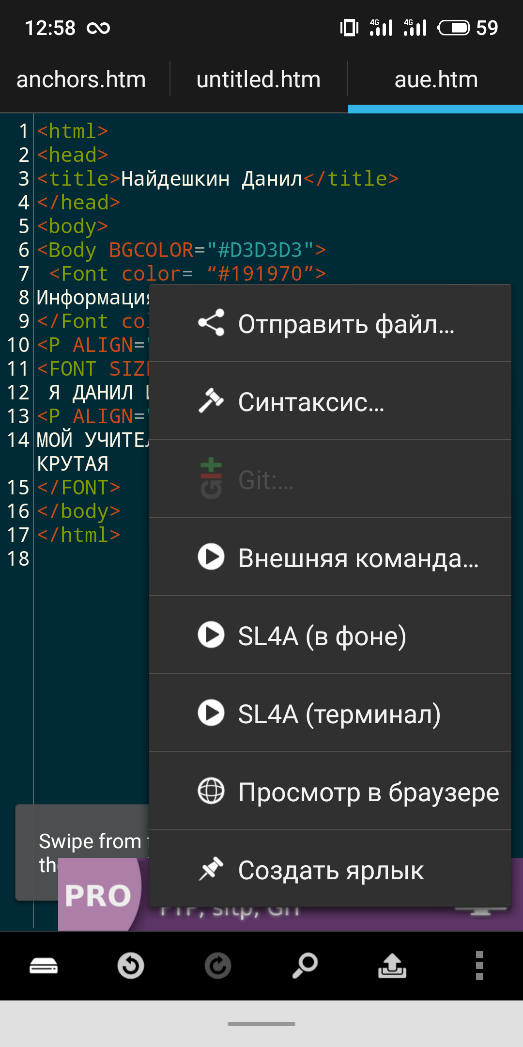 DroidEdit Free
iEditor – Text Code Editor
Zoom
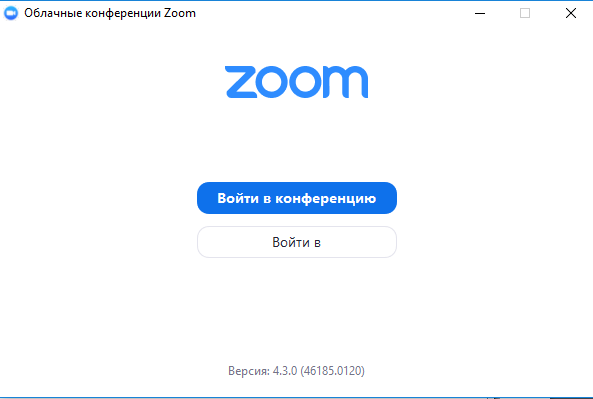 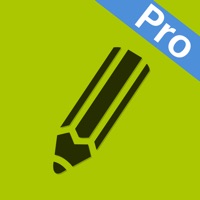